STRUCTURALISM
Structuralism is an intellectual movement which began in France in the 1950s.

Structuralism was imported into Britain mainly in the 1970s and attained widespread influence, and even notoriety, throughout the 1980s.

 The idea that things cannot be understood in isolation - they have to be seen in the context of the larger structures they are part of.
Signs of the fathers – Saussure
The linguistic sign is composed of these two elements. A word does not represent a thing in the world but a concept in our mind. 
the signifier ( a written or spoken mark) 
signified (a concept)
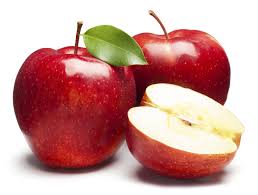 What exactly did Saussure say about linguistic structures which the Structuralists later found so interesting?
Arbitrariness: The meanings given to words are purely arbitrary, and those meanings are maintained by convention only. There is no inherent connection between a word and what it designates. 
Relationality: The meanings of words are relational; that is, signs just gain their meaning from their relationships with other signs. No word can be defined in isolation from other words.    
                 hovel shed hut house mansion palace
       'In a language there are only differences, without fixed terms'
Constitutiveness: Language constitutes our world instead of just recording or labelling it. Meaning is always attributed to the object or idea by the human mind, and constructed by and expressed through language: it is not already contained within the thing. 'terrorist' or 'freedom fighter'
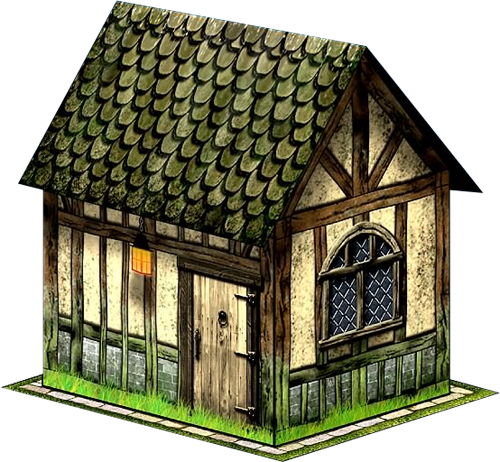 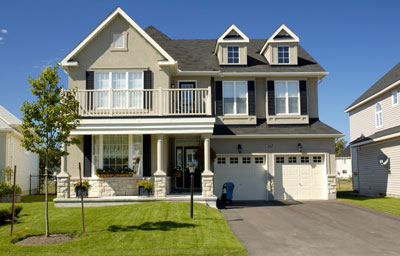 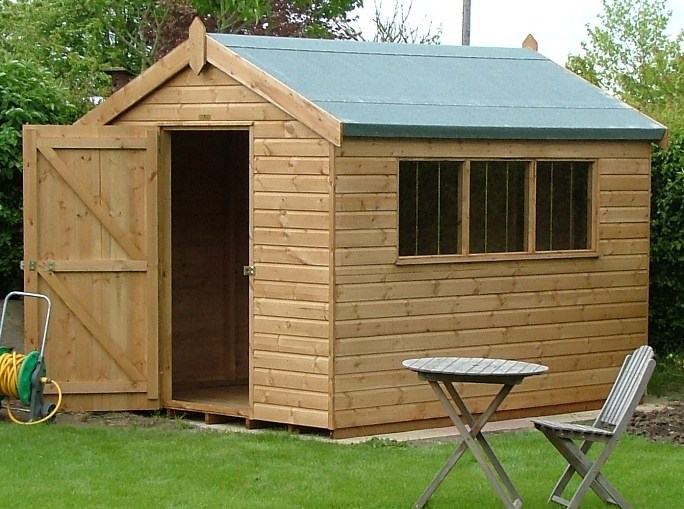 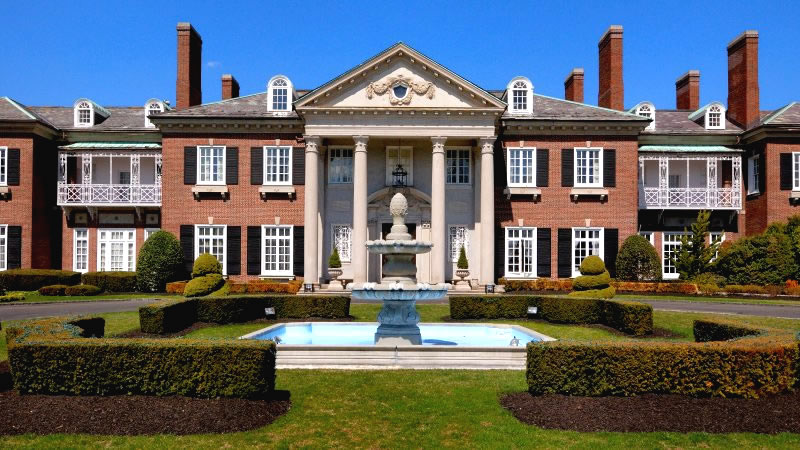 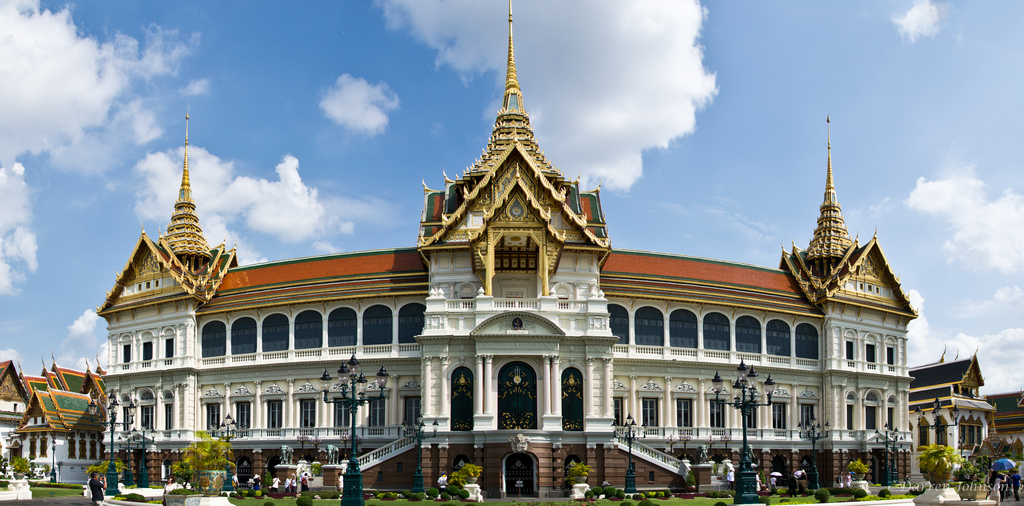 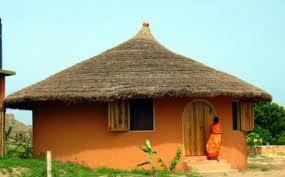 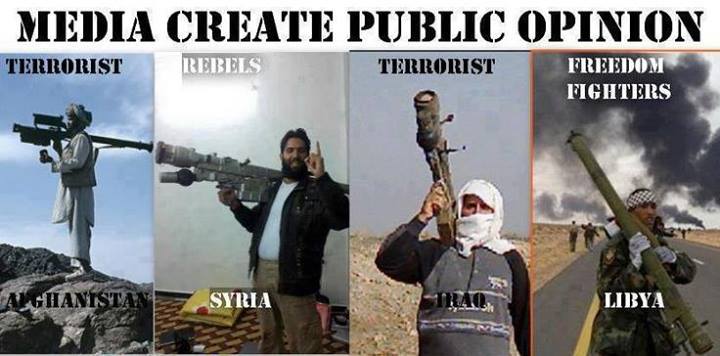 Saussure's thinking stressed the way language is arbitrary, relational, and constitutive, and this way of thinking about language greatly influenced the Structuralists, because it gave them a model of a system which is self-contained, in which individual items relate to other items and thus create larger structures.
Langue- Parole
language as a system or structure 
novel as a genre, as a body of literary practice
			(Langue)
	any given utterance in that language
                       the novel Middlemarch
					(Parole)
What structuralist critics do
1. They analyse (mainly) prose narratives, relating the text to some larger containing structure, such as:
(a) the conventions of a particular literary genre,
(b) a network of intertextual connections, or
(c) a projected model of an underlying universal narrative structure, or
(d) a notion of narrative as a complex of recurrent patterns or motifs.
What Structuralists Look For
Parallels
Echoes
Reflections/Repetitions
Contrasts
Patterns
Plot 
Structure
Character/Motive
Situation/Circumstance
Language /Imagery
The factors they are looking
They expect to find
Syntagmatic or Paradigmatic Structuralism
Analysis of a particular text in the framework of a particular genre 


OR

Analysis of a particular text as a whole in itself
Oedipus the King and The Room
Certain elements of tragedy since ancient times:

*Identity crisis: Who am I?
*Five stages of crisis
*Blindness
Romeo and JulietSymmetry in the Scenes
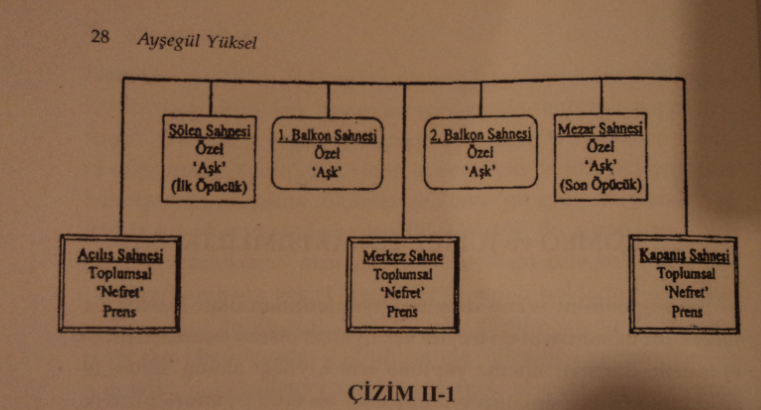 Symmetry in Characterization
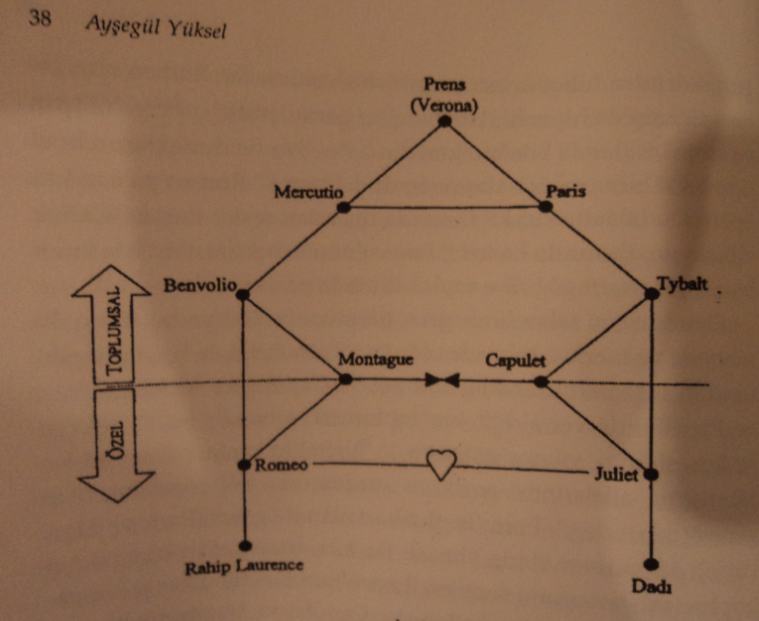